Key words
BTEC Introduction to Health & Social Care Knowledge Organiser
 Unit A2 Developing a Personal Progression Plan
Learning Aim A -  Identify the skills and behaviours needed to meet progression goals
Learning Aim B -  Produce a progression plan to meet intended progression goals
Progression
Goals
SMART goals
Skills audit
Behaviours
What would you like to do when you finish this course? Perhaps you would like to spend more time learning about the subject you are studying at the moment? Or you may want to do something completely different. Before you decide what your next step is, you need to know what you are good at, what your interests are and what your end goal is. This unit will help you find out what opportunities are available to you and how to get to the next stage. You will carry out a self-audit, identifying what your strengths are and what you need to develop to be able to meet your progression goals. You will learn how to set goals and plan ways to achieve them. You will then produce a personal progression plan to help you reach the next step in your life. The skills you develop in this unit will be good preparation when applying for another course or training programme...
Benefits and purpose of developing a progression plan
Short & long term goals 
Types of goals
Setting goals
Meeting deadlines
3. Use of own devices
Phone alerts
Calendars
Free software
4. Files & folders
a)Filing & labelling techniques
5. Using a planner to organise time
a) School timetable
6. Meeting deadlines on your course
Course timetable
Discussing  progression plans with others 
Tutors
Family
Careers advisors
Work experience co-ordinators
3. Time for reflection on what is achievable and realistic
When do you want to complete your goal?
When do you have to complete your goal?
What could stop you completing your goal?
Will you get it done on time?
Are you keen to get it done on time?
4. Finding out about possible progression opportunities
Further learning
Work opportunities
Apprenticeships
5. Opportunities for further learning
Print out of learning from internet site
College prospectus
Newspaper article
6. Local sources for information about work
a) Newspapers, magazines, adverts, job centres, library
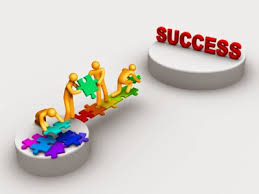 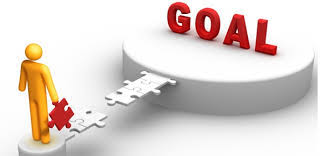